муниципальное бюджетное дошкольное образовательное учреждение
 «Детский сад комбинированного вида № 2» городского округа Самара
Тема

«Воспитательный компонент интерактивной развивающей
среды детского сада»
Демьяненко Юлия Викторовна, старший воспитатель
Пряхина Ольга Равильевна, воспитатель
Цель:
формирование представлений дошкольников о родном крае средствами интерактивной развивающей среды ДОО
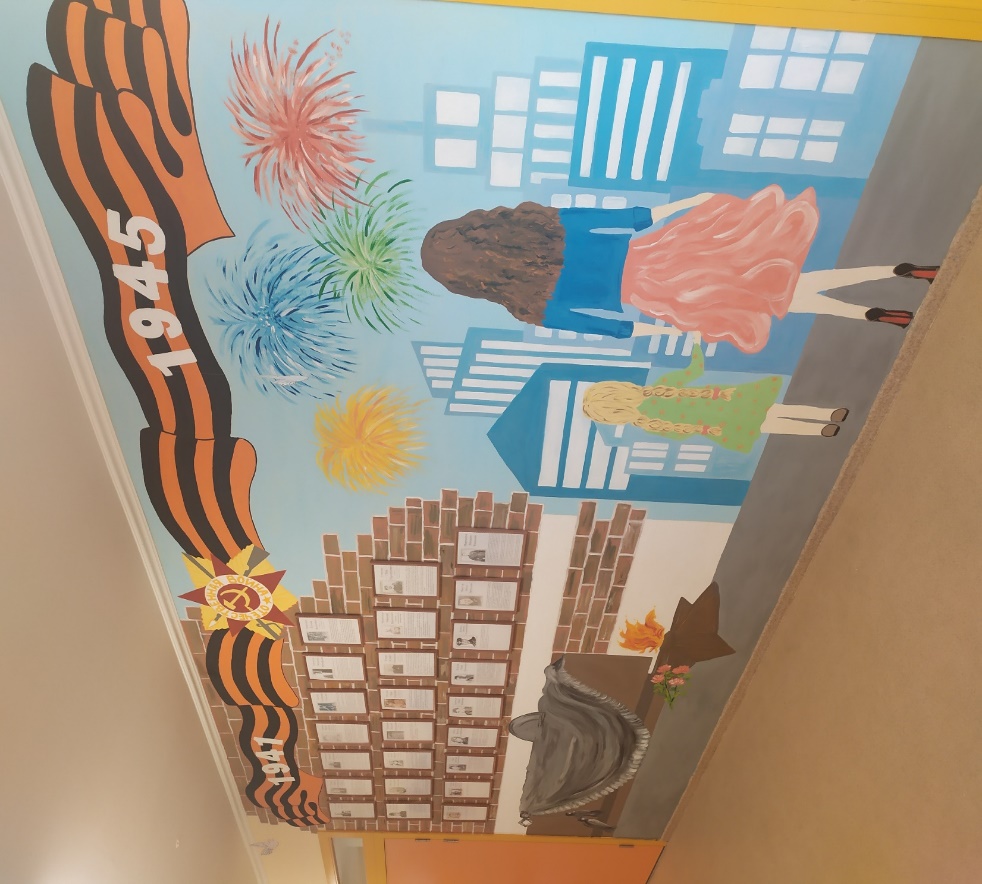 Задачи:
разработать различные варианты оформления интерактивного пространства ДОУ по формированию представлений дошкольников о родном крае
создать банк  методических продуктов, направленных на 
патриотическое    воспитание дошкольников
разработать цикл мероприятий для воспитанников по формированию представлений о родном крае, его особенностях,  истории и культуре, о знаменитых людях Самарской области
Новизна
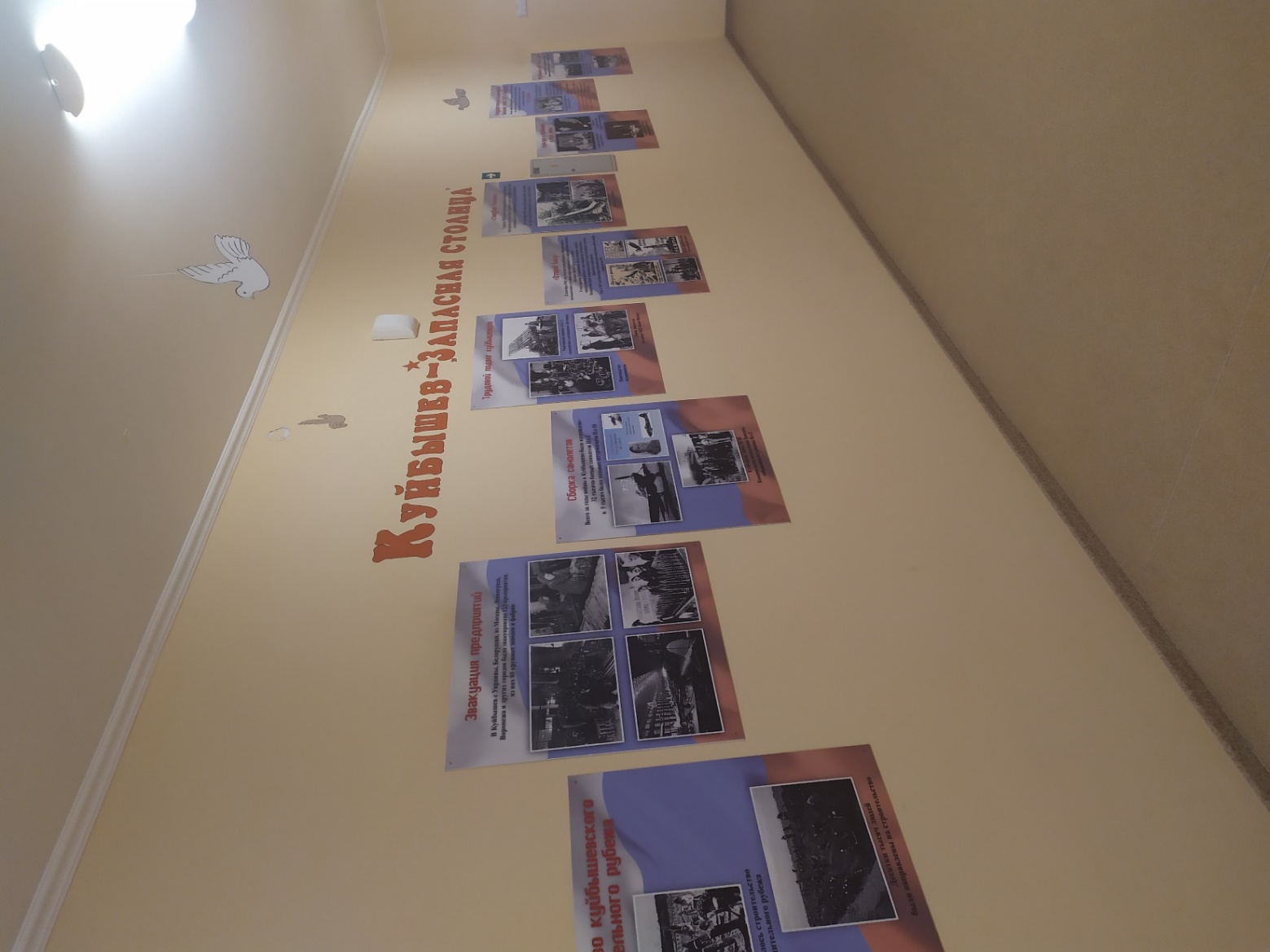 Интерактивная среда предполагает не только интересные варианты оформления внегруппового пространства патриотической направленности, но и методическое сопровождение, которое можно использовать в организации работы по патриотическому воспитанию дошкольников.
«Самара космическая»
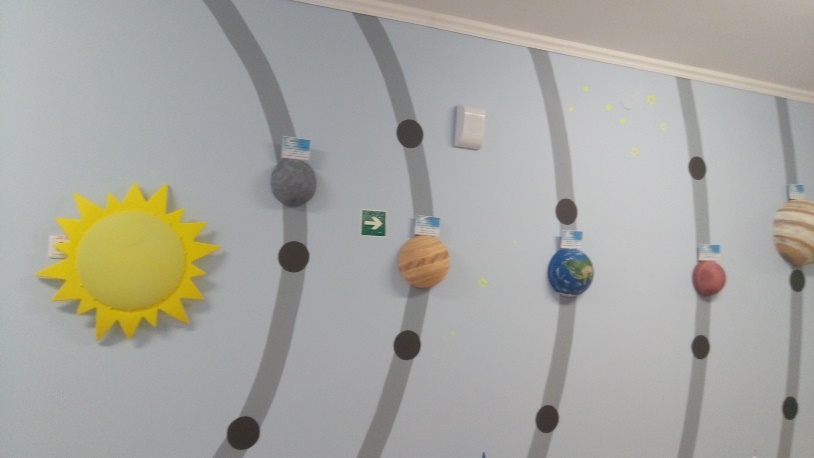 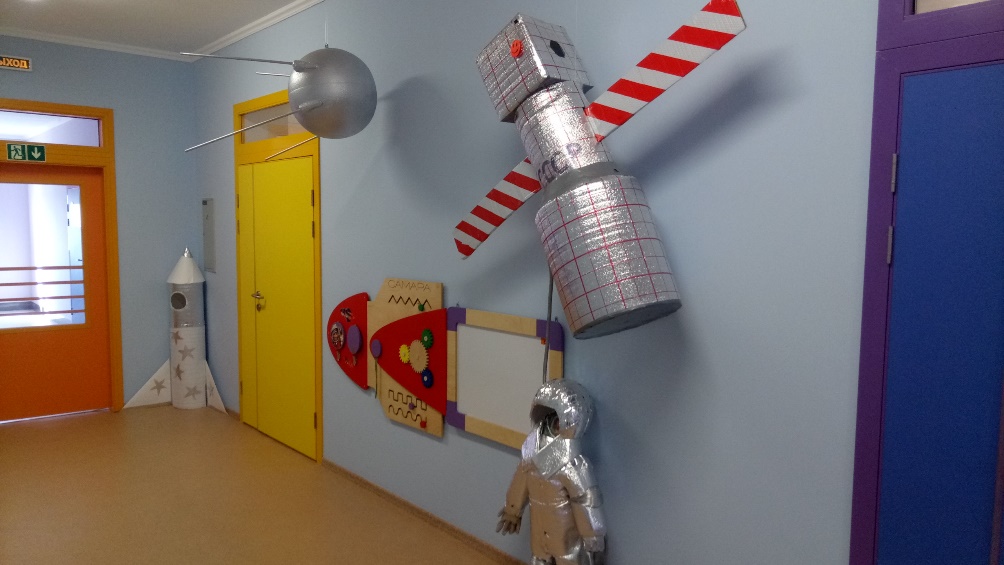 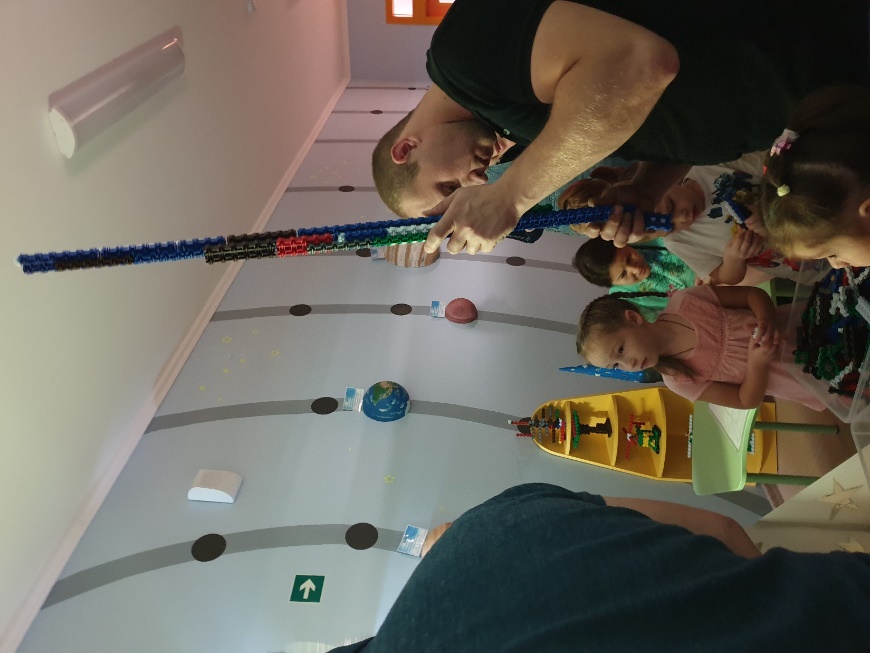 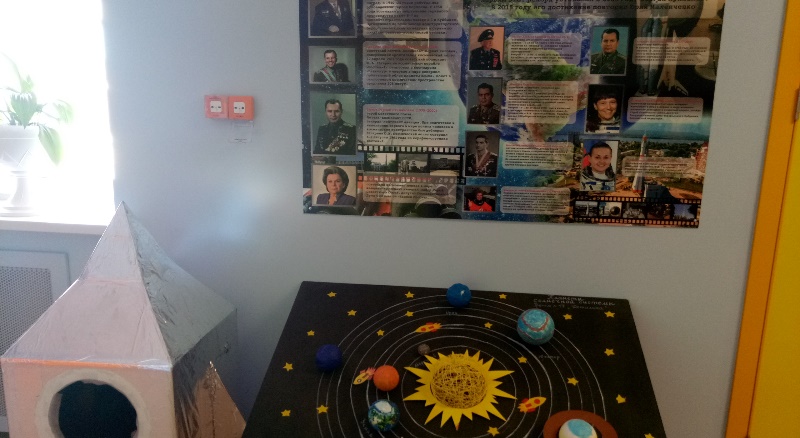 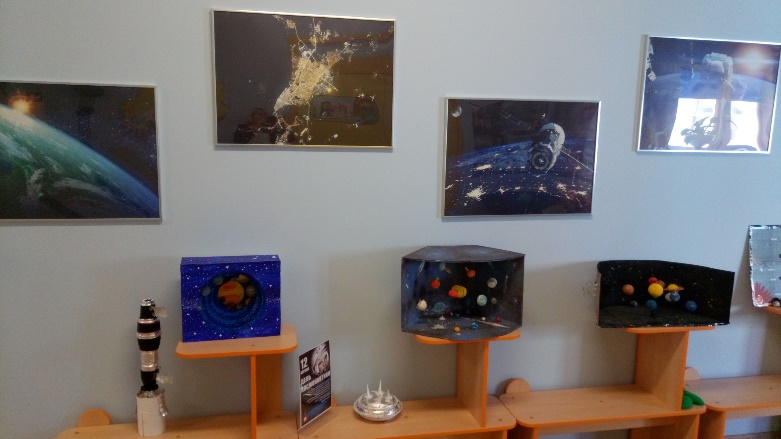 «Никто не забыт, ничто не забыто…»
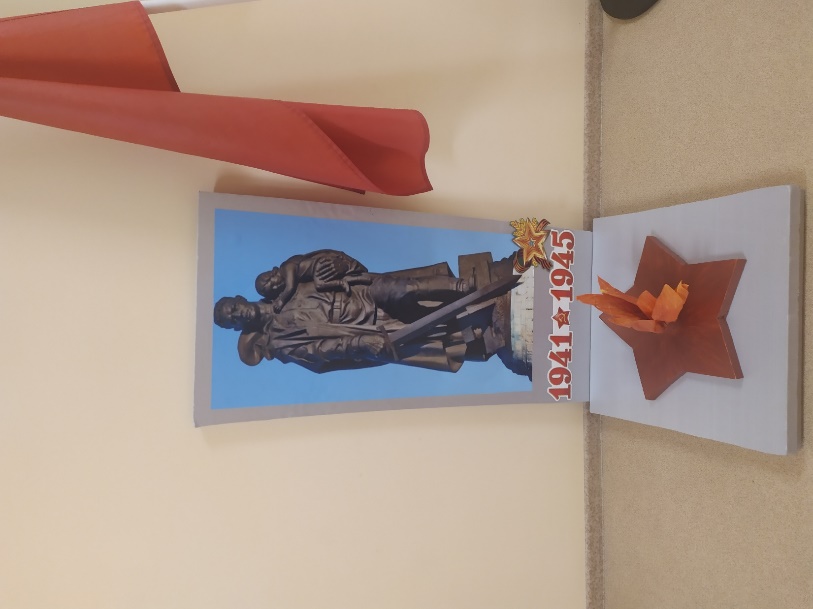 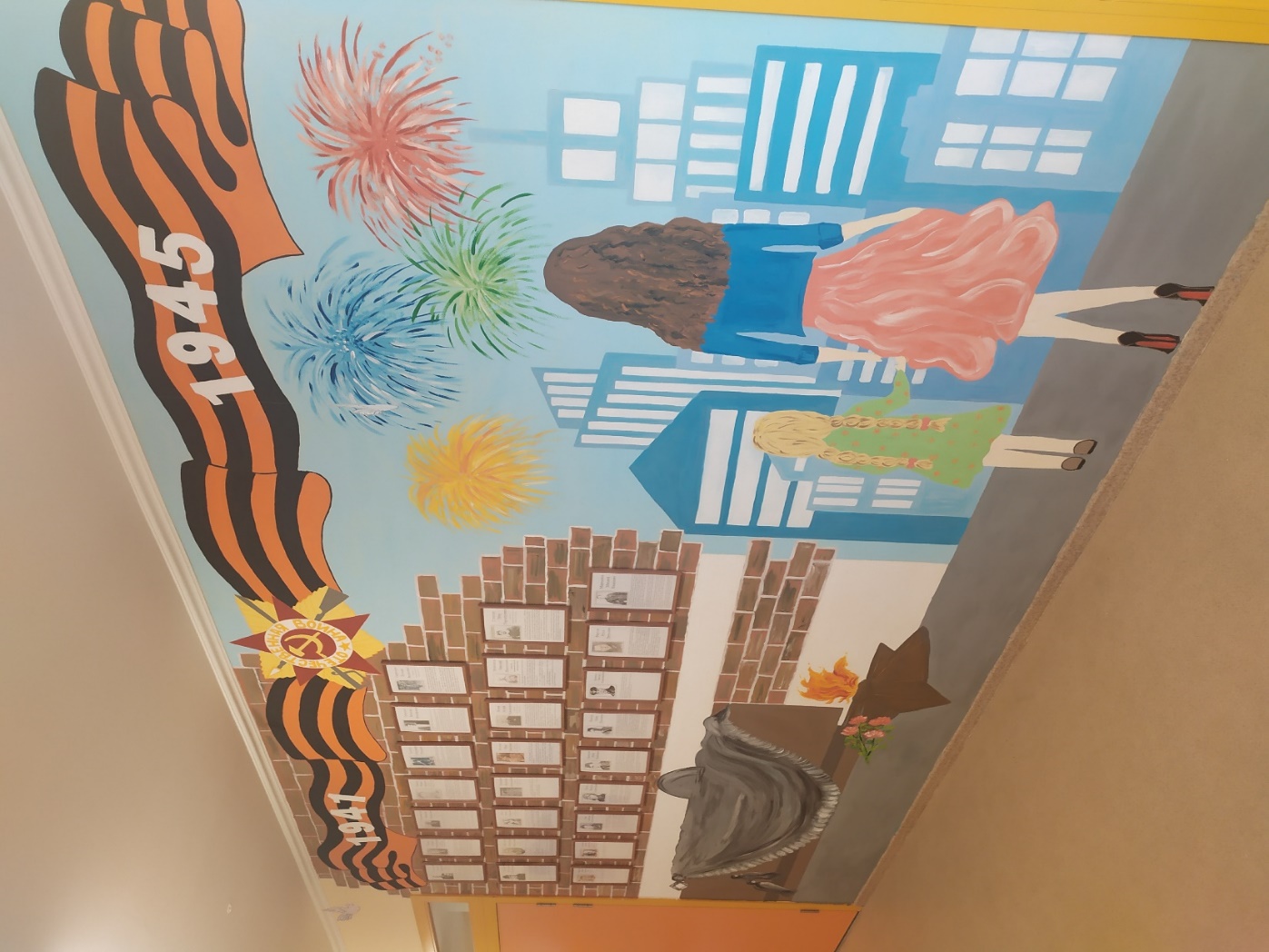 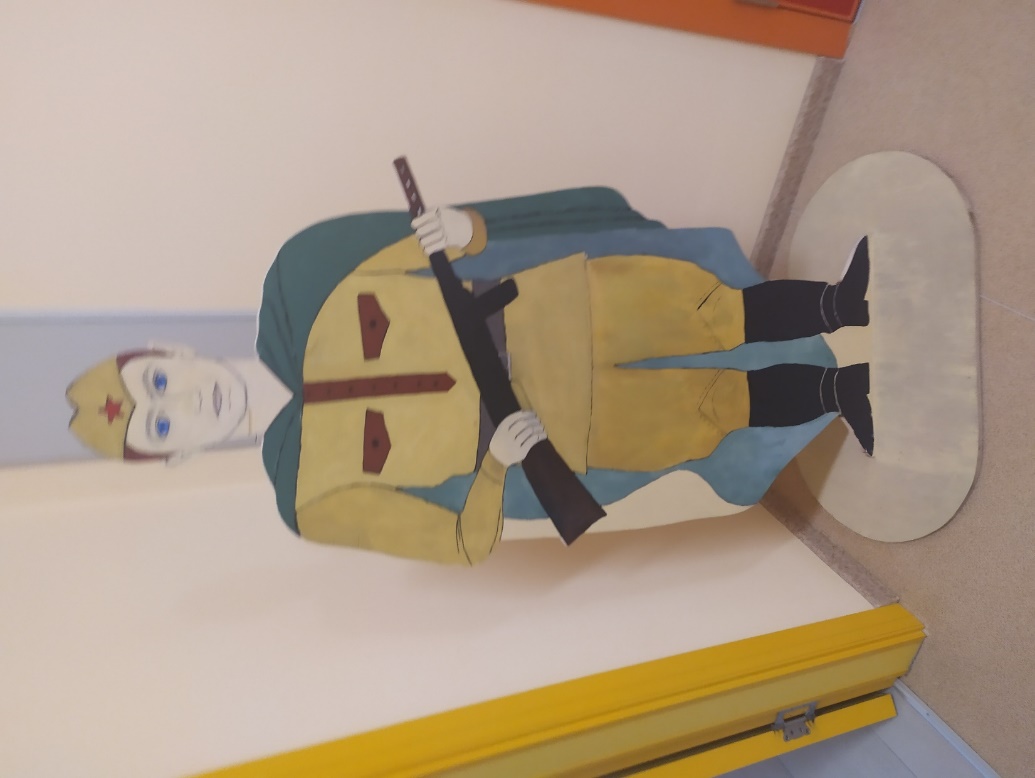 «Быт наших предков»
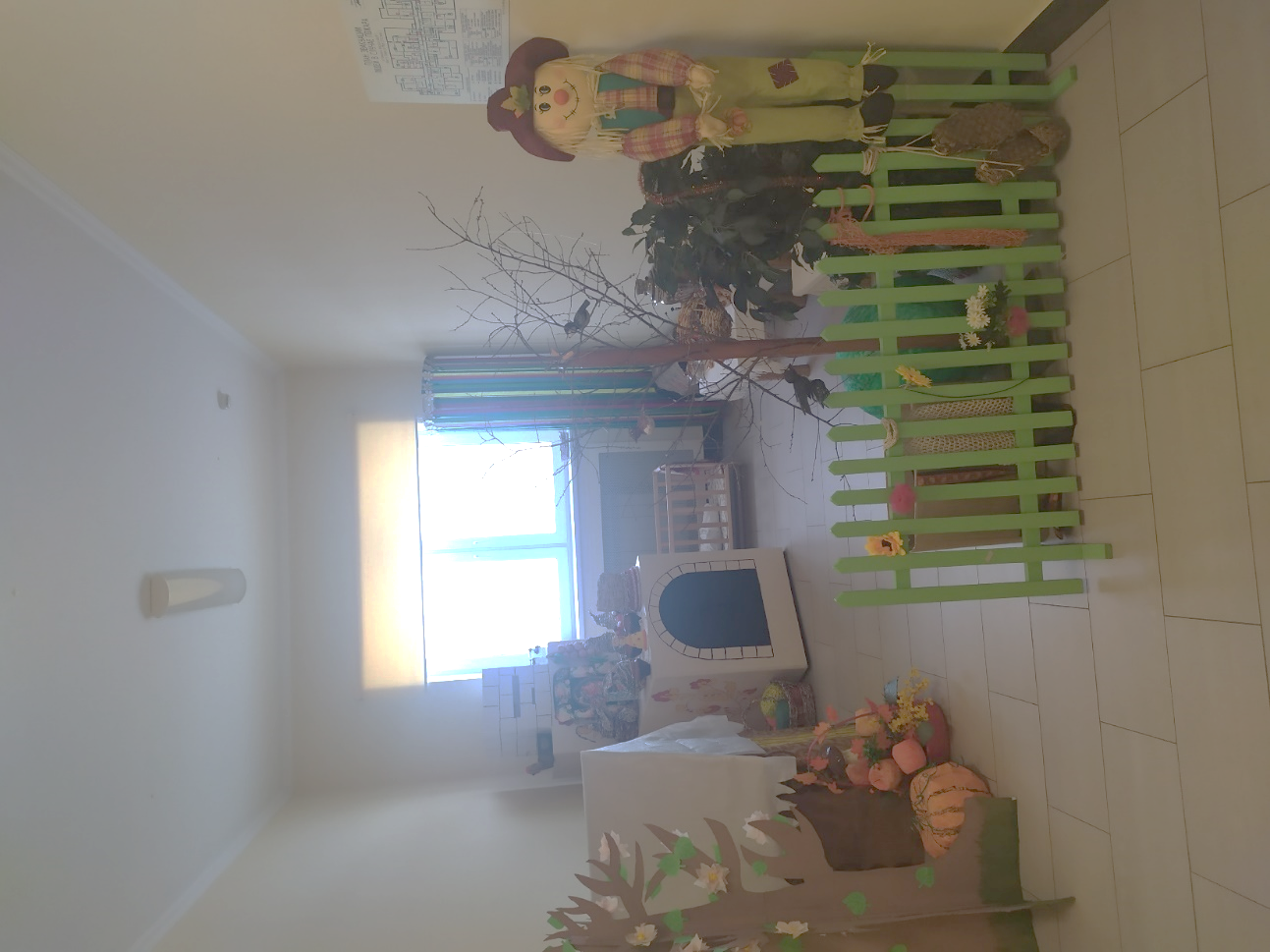 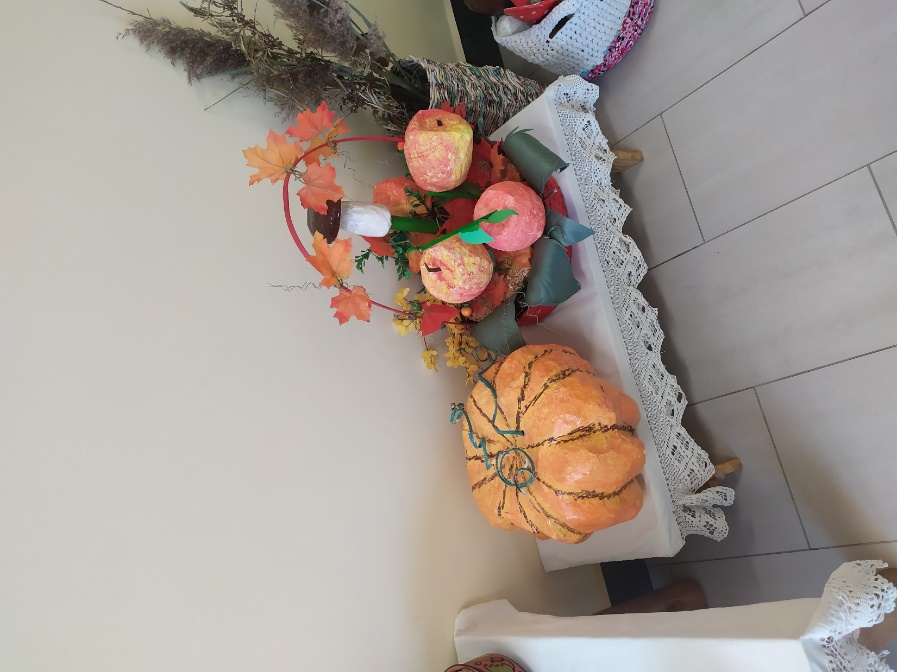 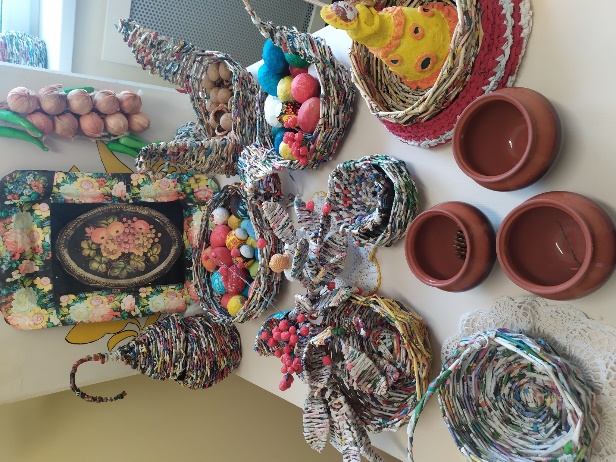 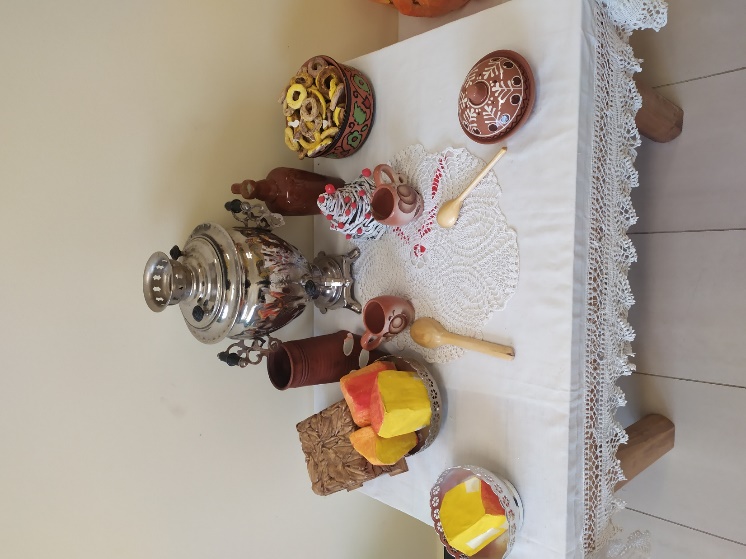 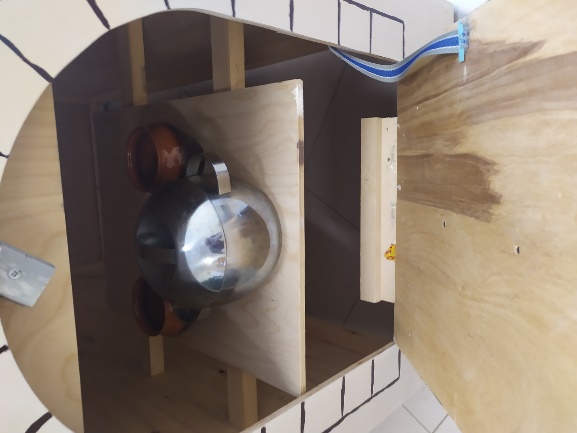 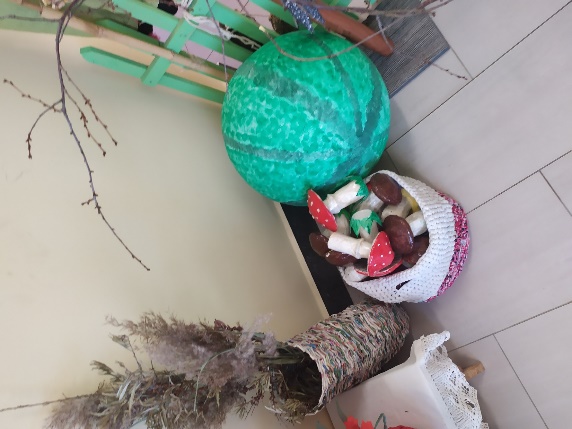 «Достопримечательности Самары»
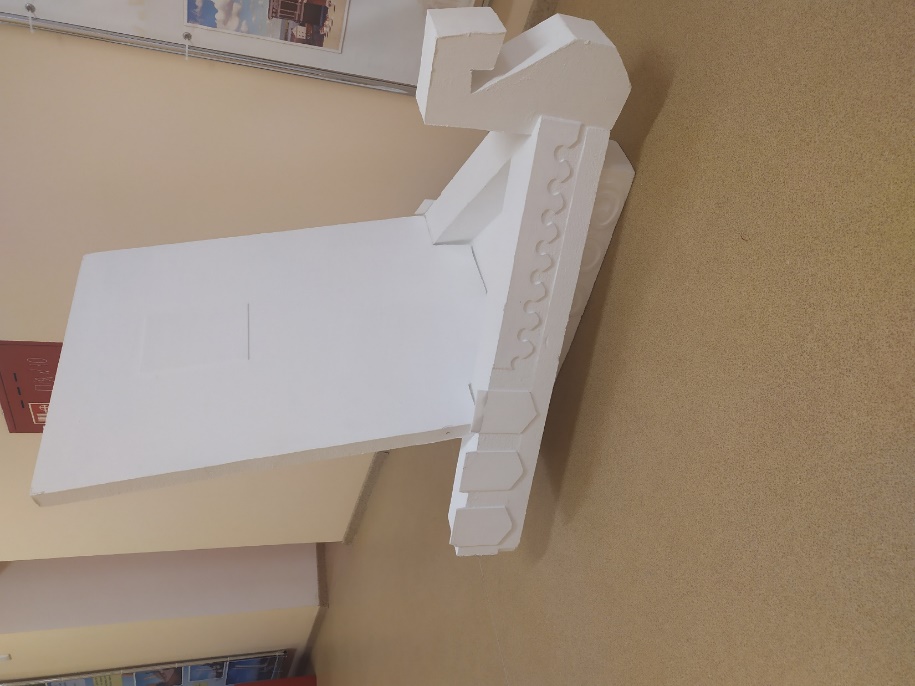 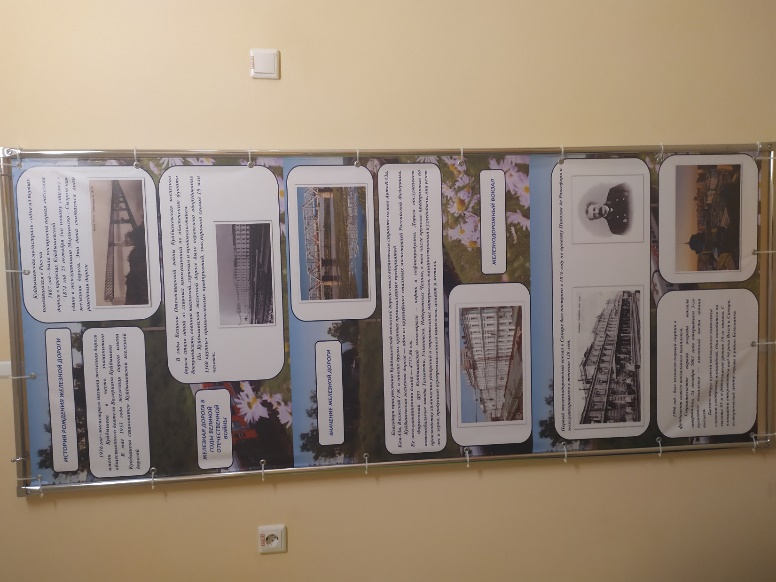 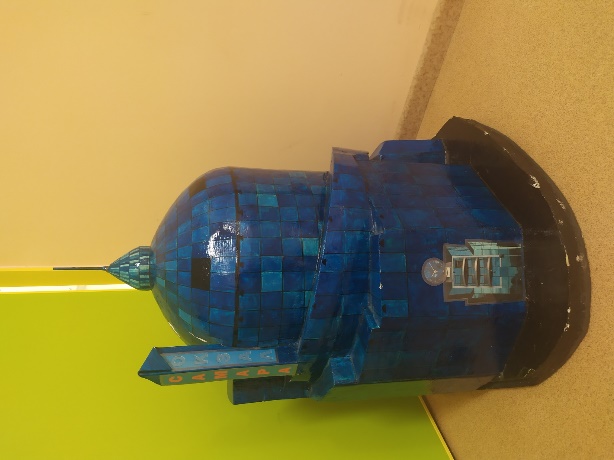 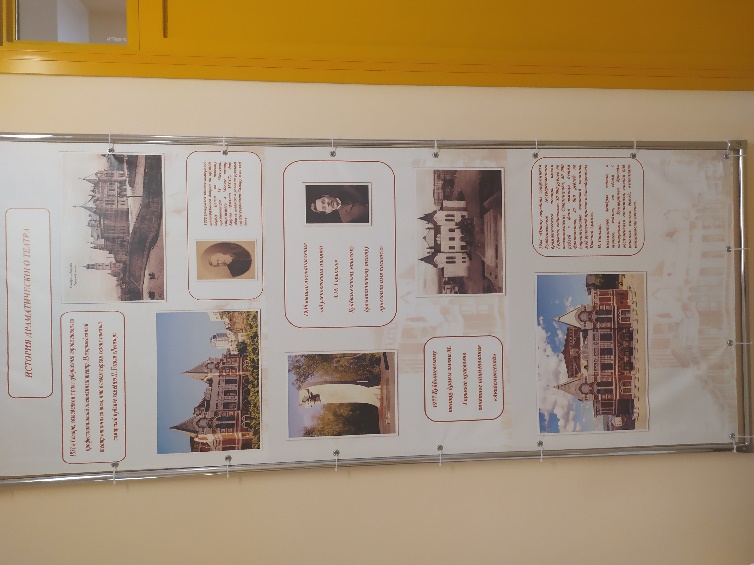 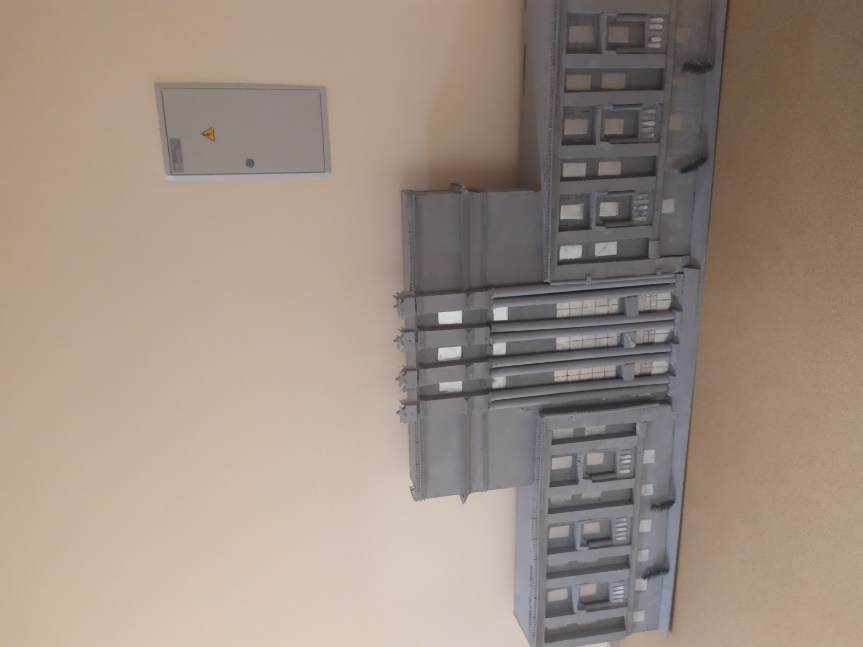 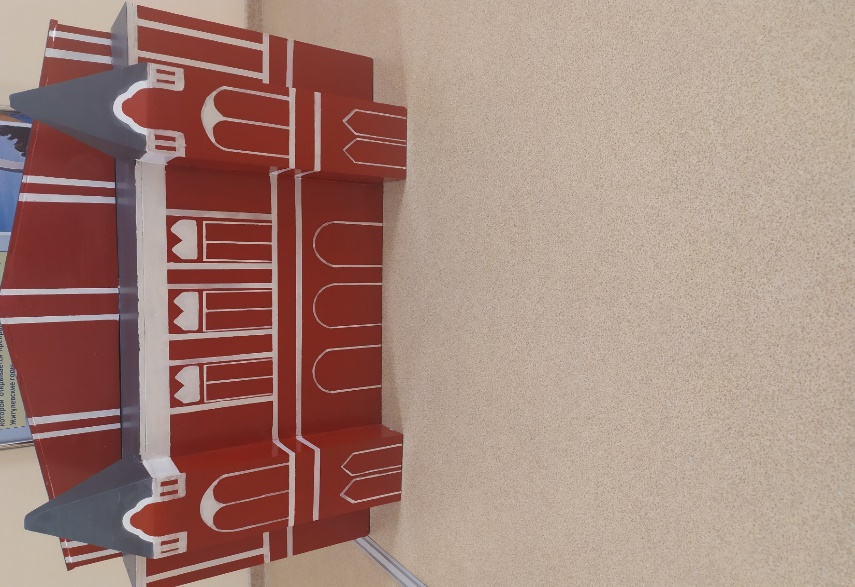 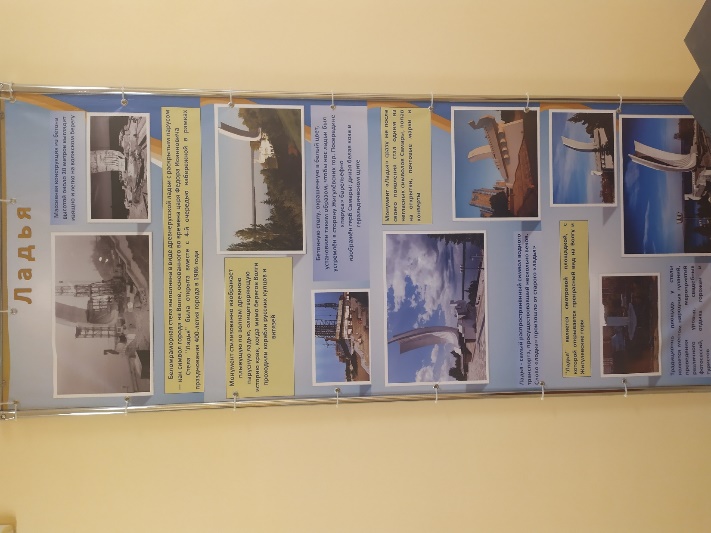 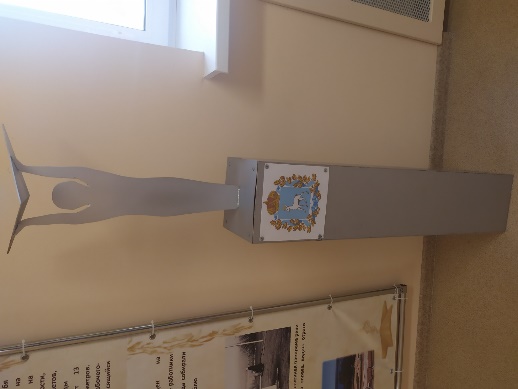 «Улицы нашего микрорайона…»
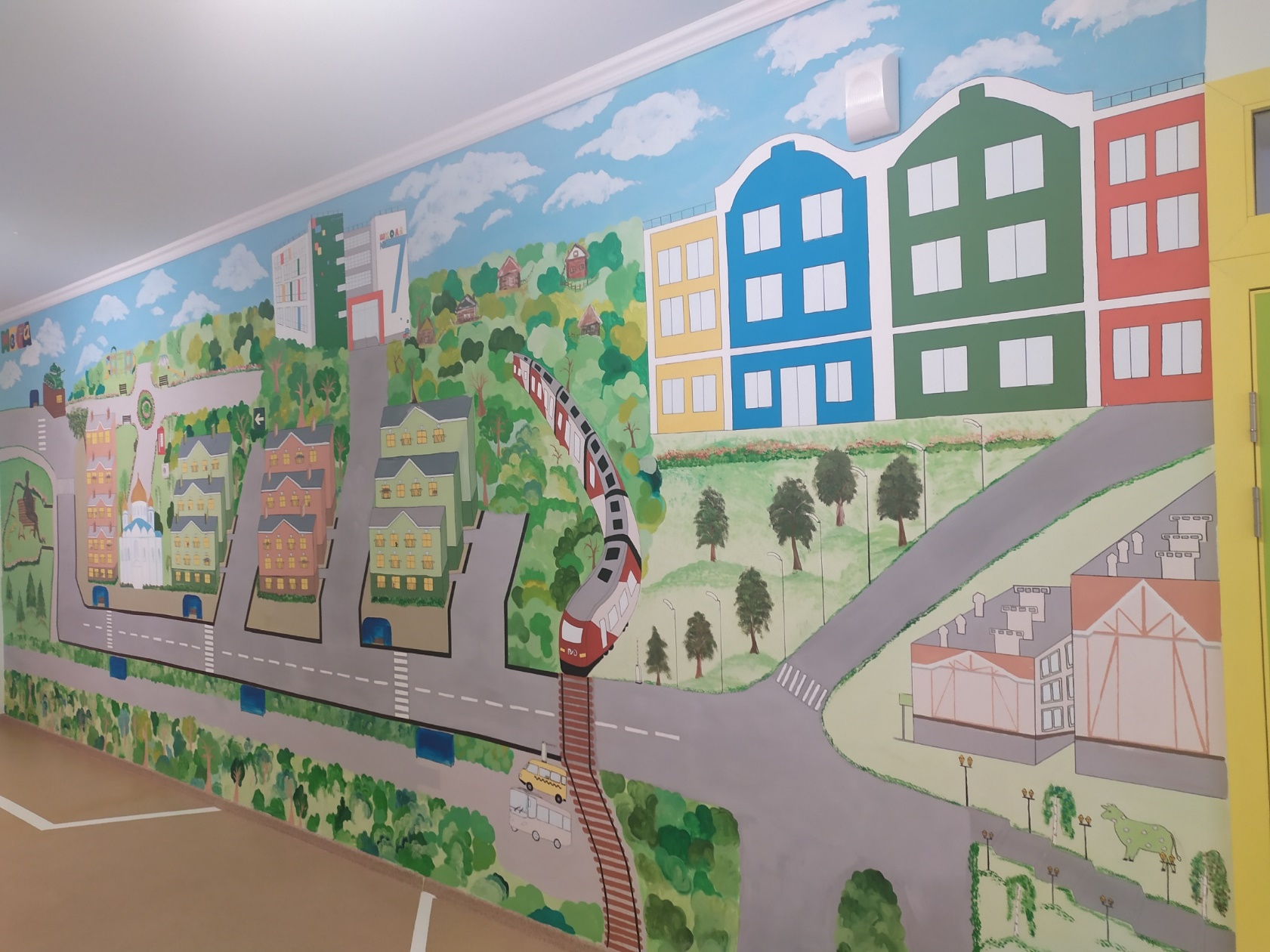 «Куйбышев  - запасная столица»
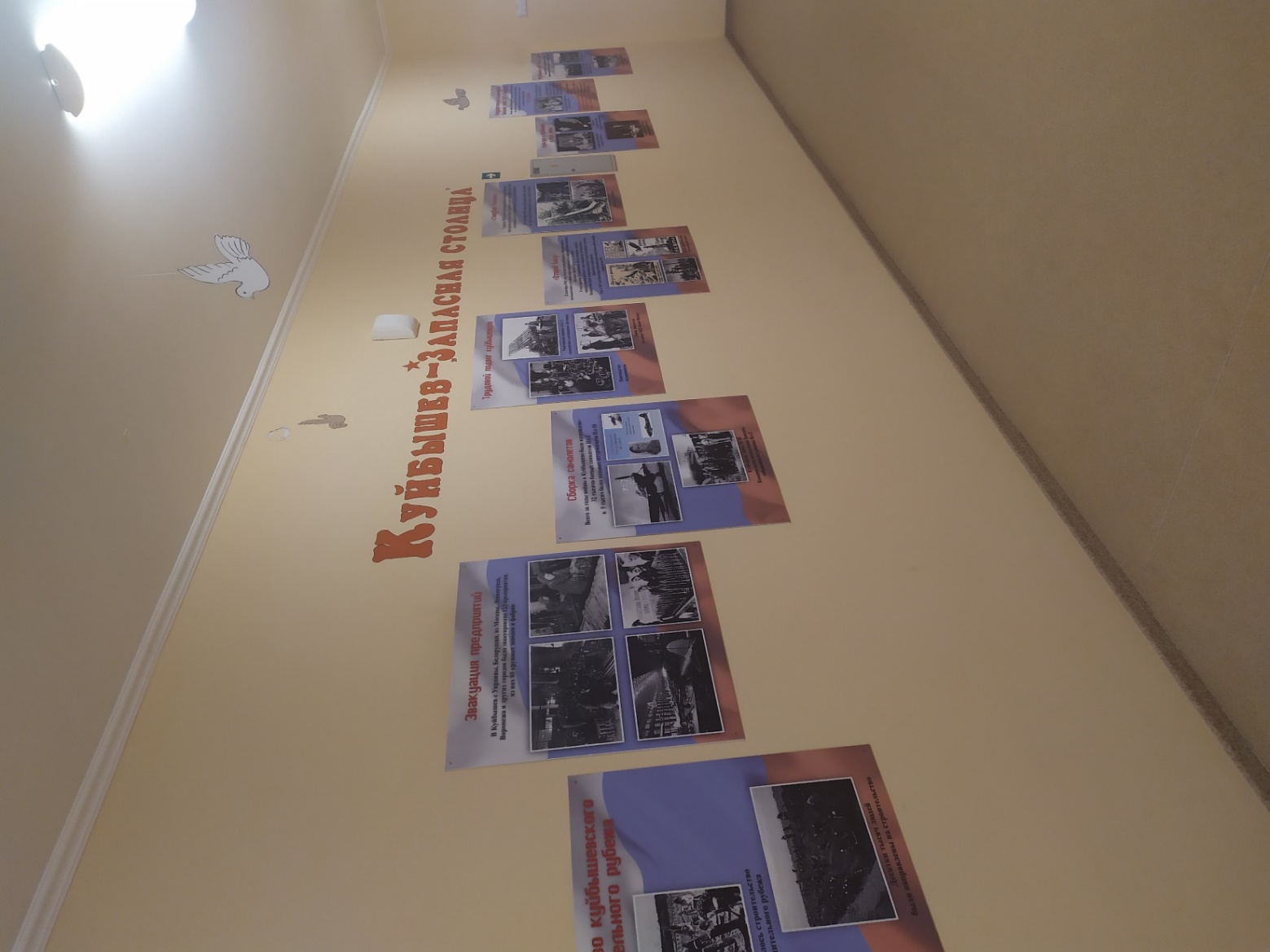 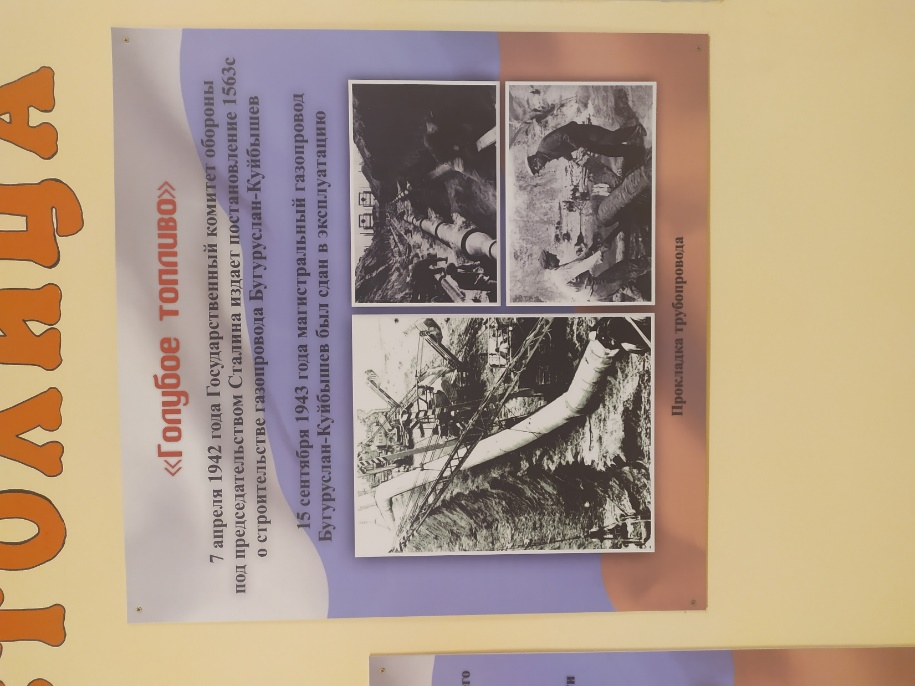 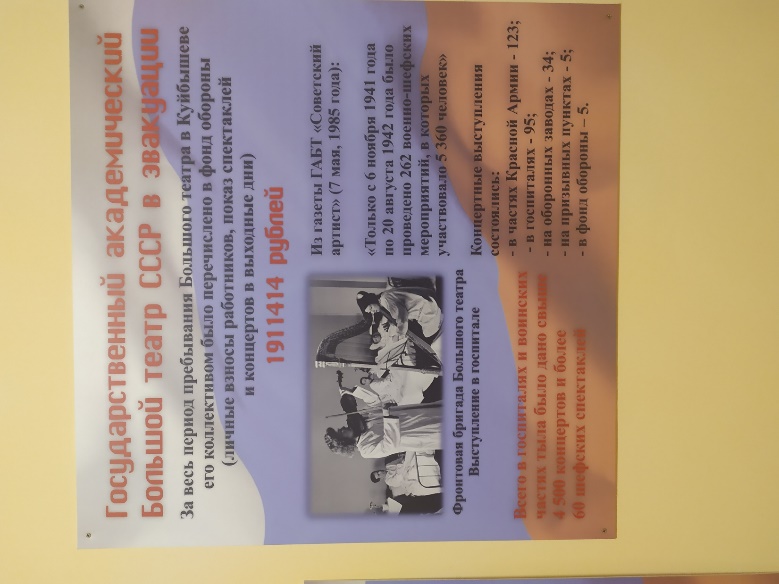 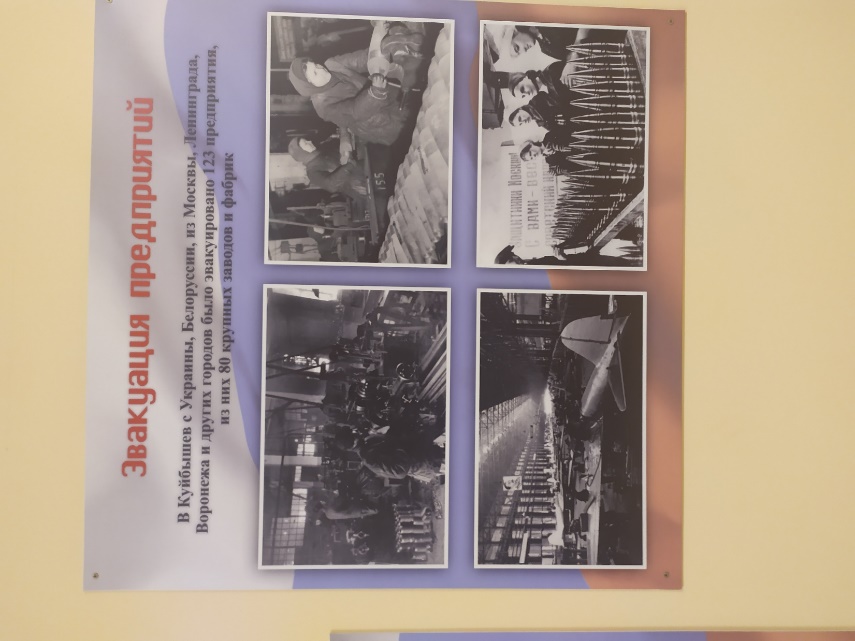 Возможности интерактивной среды
Мастер-классы
Виртуальные экскурсии
Проектная деятельность
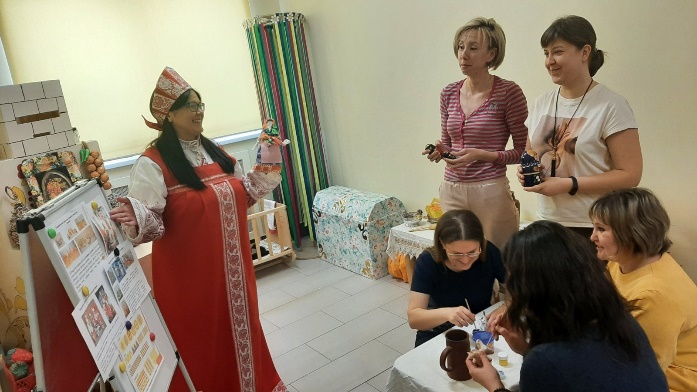 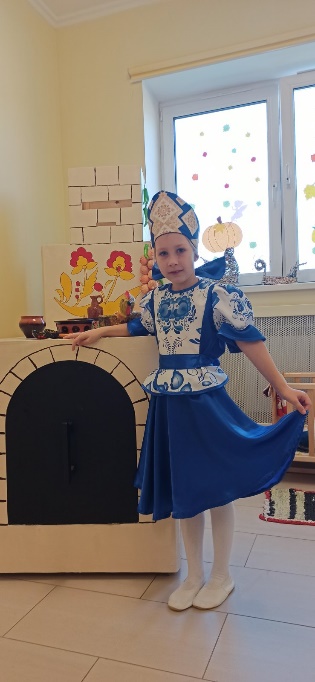 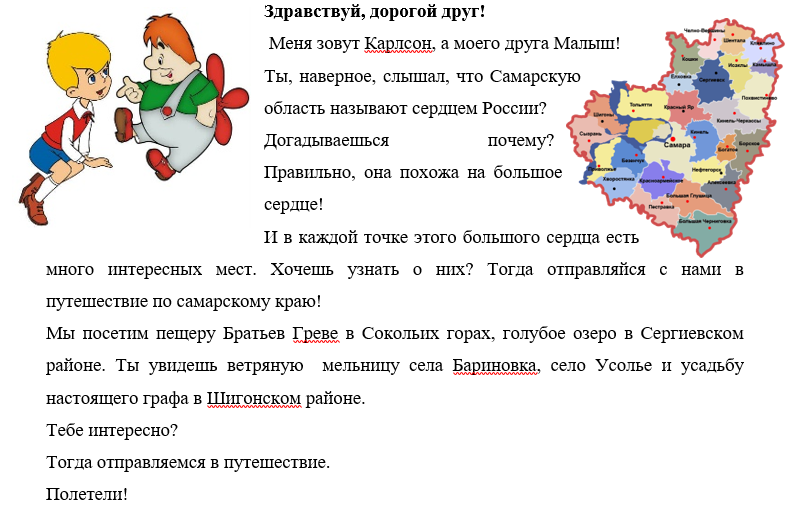 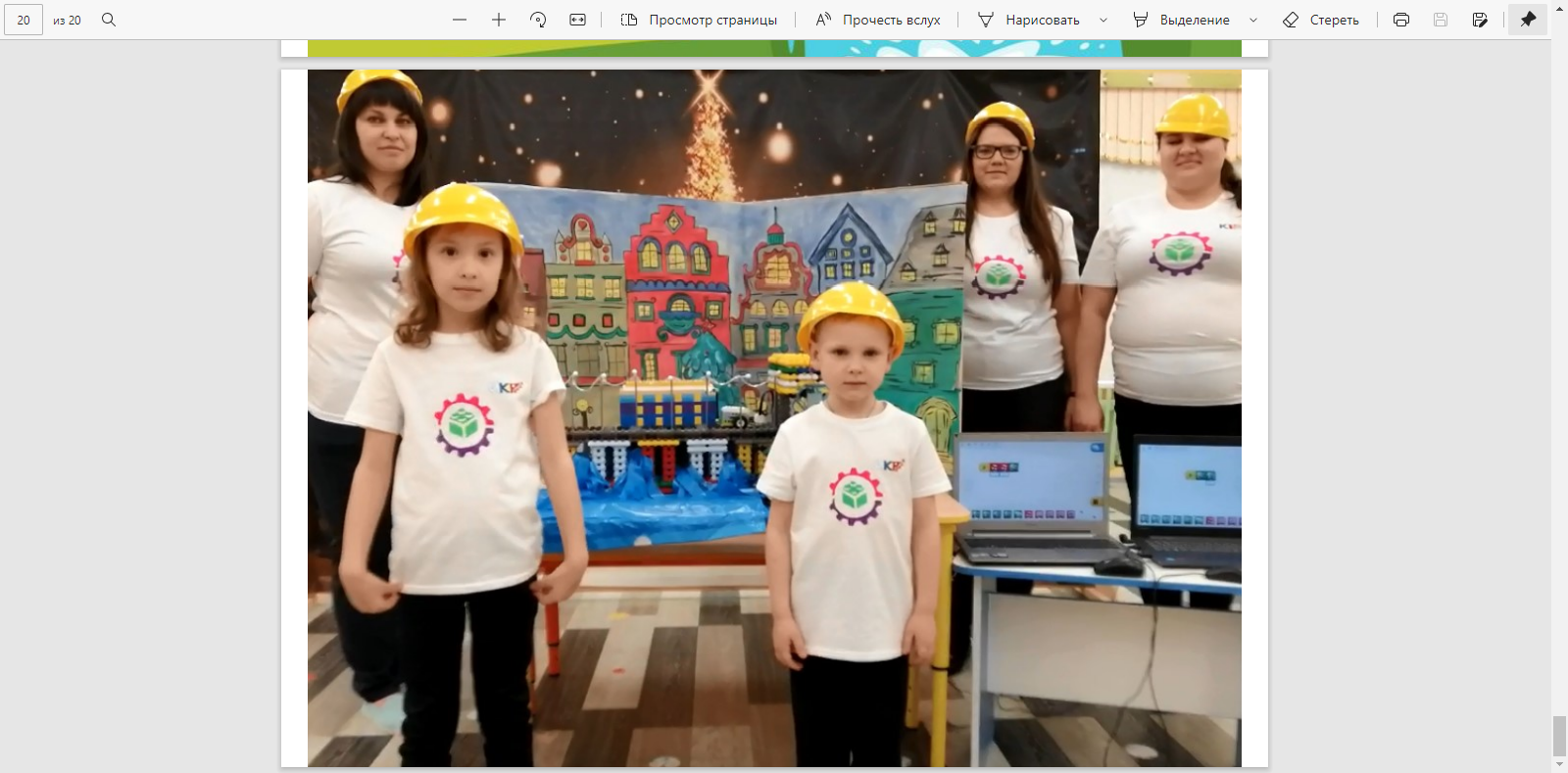 Образовательные квесты
ОД по теме проектной площадки
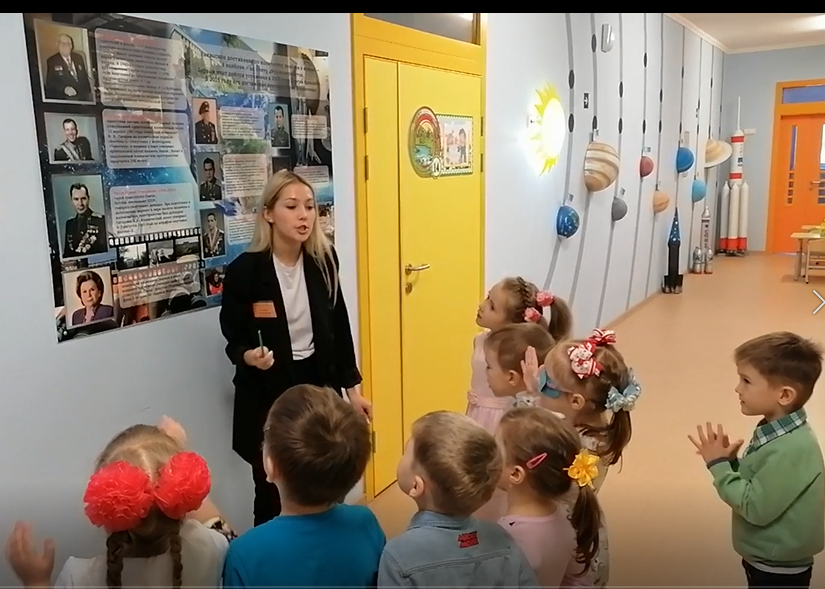 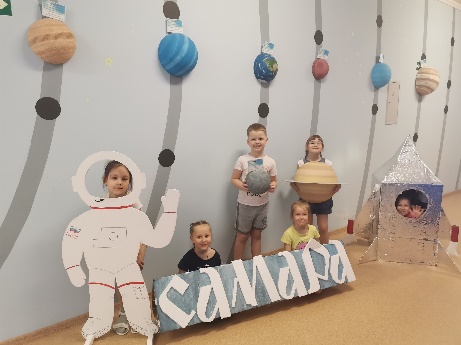 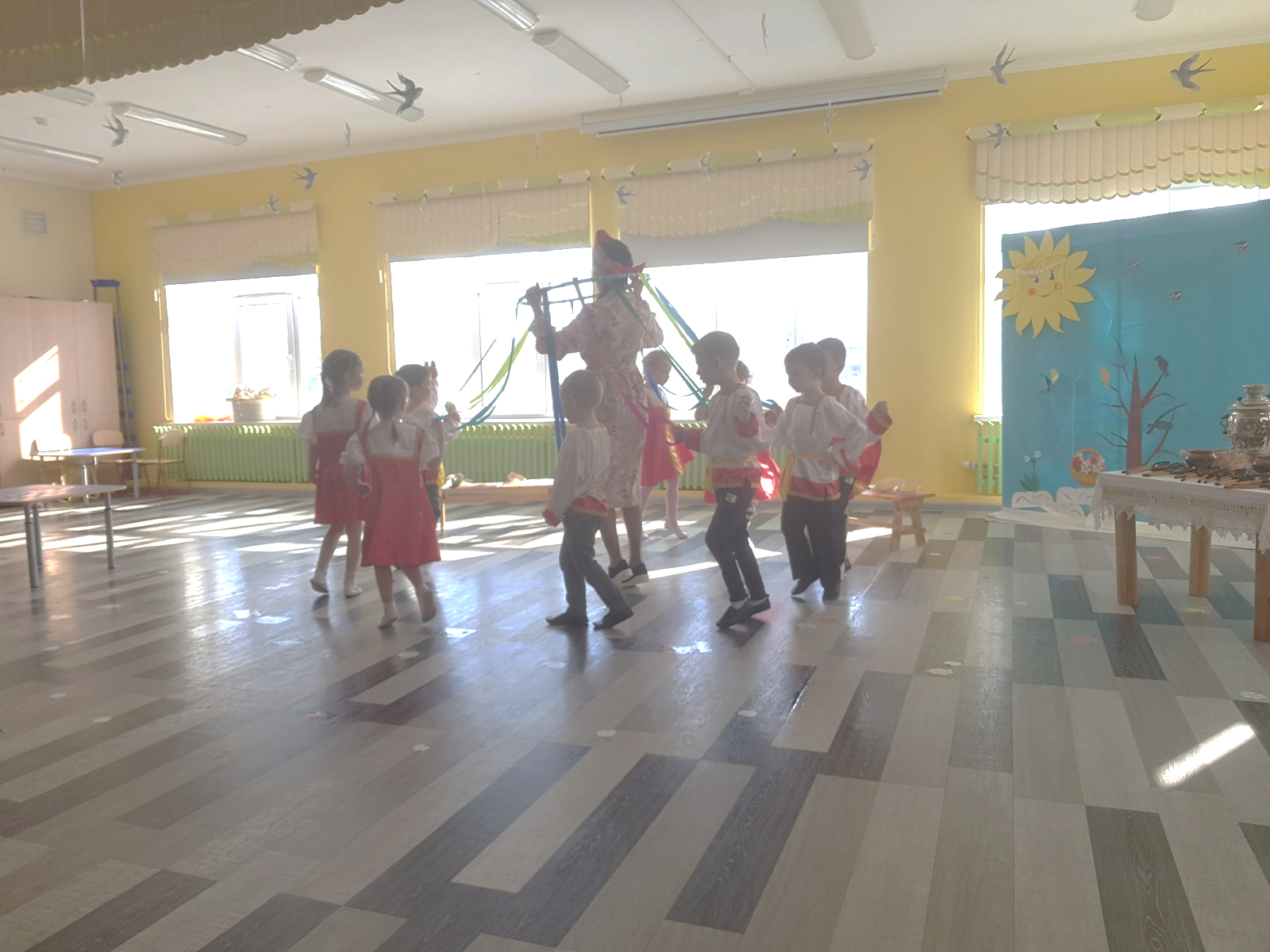 Калейдоскоп народных игр «В русской избе»